«Наша
   армия»
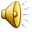 Об армии любимой
Знает стар и млад.
И ей, непобедимой,
Сегодня каждый рад.
Есть в армии солдаты, 
Танкисты, моряки.
Все сильные ребята,
Им не страшны враги!
Стоят ракеты где-то,
И на замке граница.
И так чудесно это,
Что нам спокойно    спится!
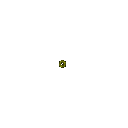 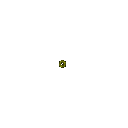 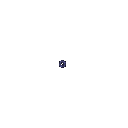 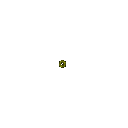 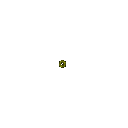 23 февраля наш народ будет отмечать праздник День Защитника Отечества. Этот праздник людей которые защищали нашу Родуну от врагов, и тех, кто сейчас служит в Российской армии. У каждой страны есть армия, которая , призвана защищать свое Отечество. В нашей стране есть тоже своя армия. Российская армия не раз защищала свой народ от захватчиков. Наша армия большая и сильная .
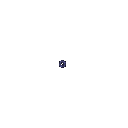 Моряком ты можешь стать, 
Чтоб границу охранять
И служить не на земле, 
А на военном ...
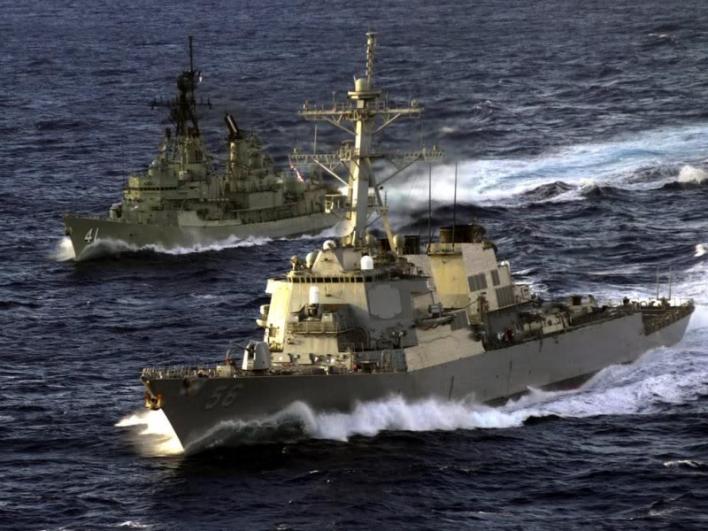 Снова в бой машина мчится,
Режут землю гусеницы,
Та машина в поле чистом
Управляется ...
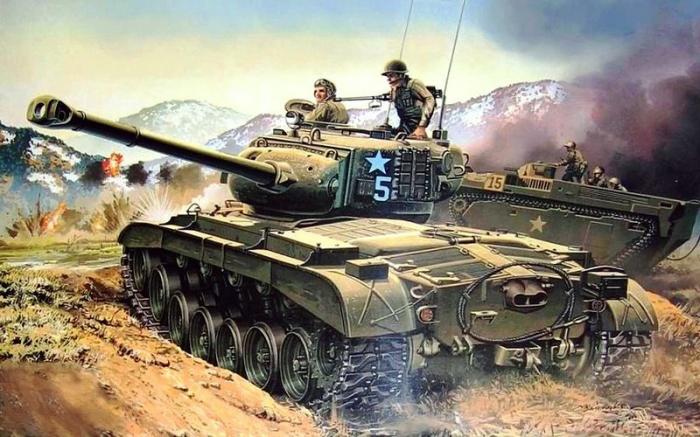 Самолет парит, как птица,
Там - воздушная граница.
На посту и днем, и ночью
Наш солдат - военный …
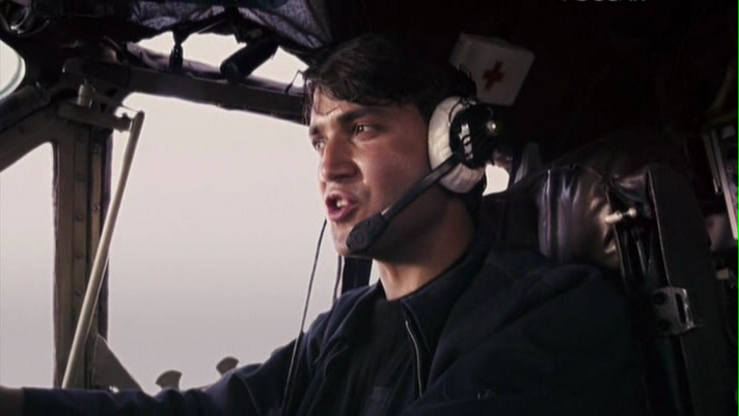 Брат сказал: "Не торопись!
Лучше в школе ты учись!
Будешь ты отличником -
Станешь ...
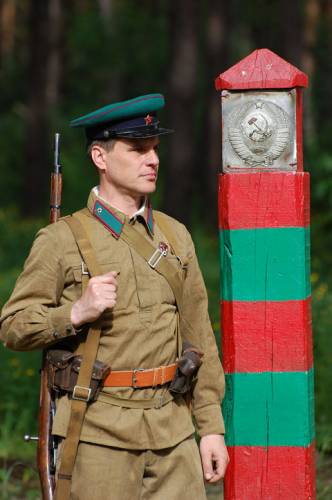 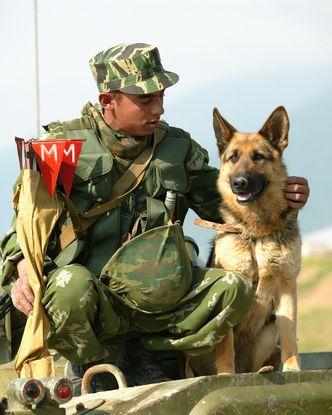 Что делают воины, чтобы охранять и защищать свою Родину? 
Какими качествами должен обладать  российский воин?
А для этого надо тренироваться, обучаться военному делу: уметь метко стрелять, преодолевать препятствия, развивать слух, силу, сноровку. А вы хотите быть похожими на солдат?
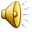 Мы стоим , как на земле, 
Ну, а плывем на корабле.
И сигналим каждый раз,
Когда дан такой приказ.
Направо – поворот, налево – поворот, 
А ну-ка не зевай, сигналы подавай!
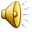 У каждого ряда войск есть своя военная форма.
Лётчик
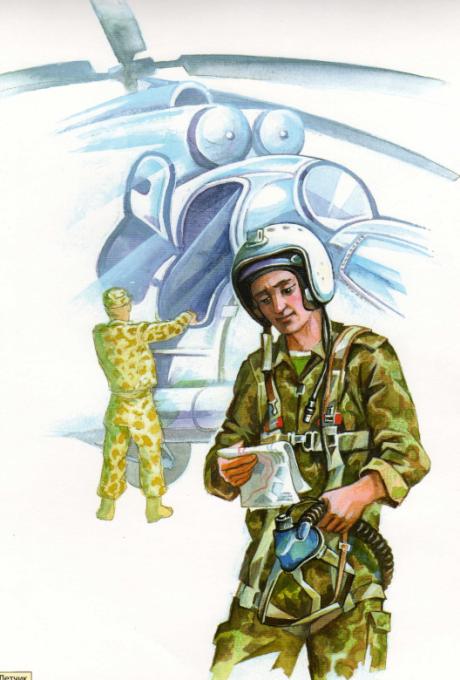 Моряк
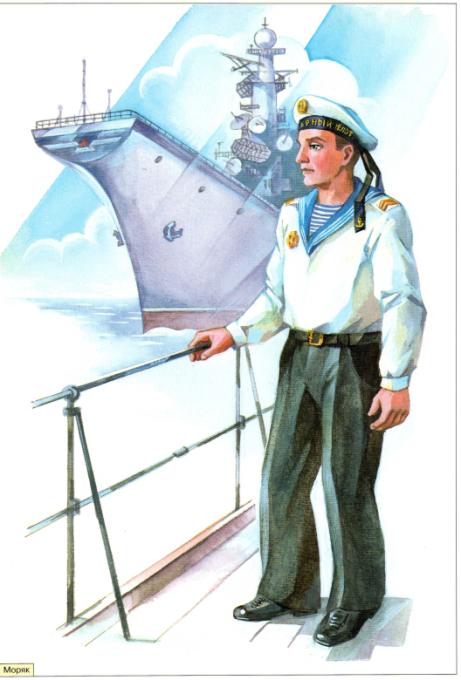 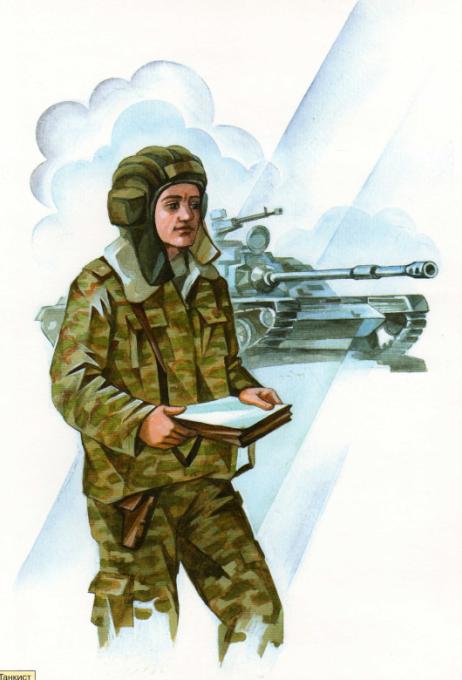 Танкист
Пограничник
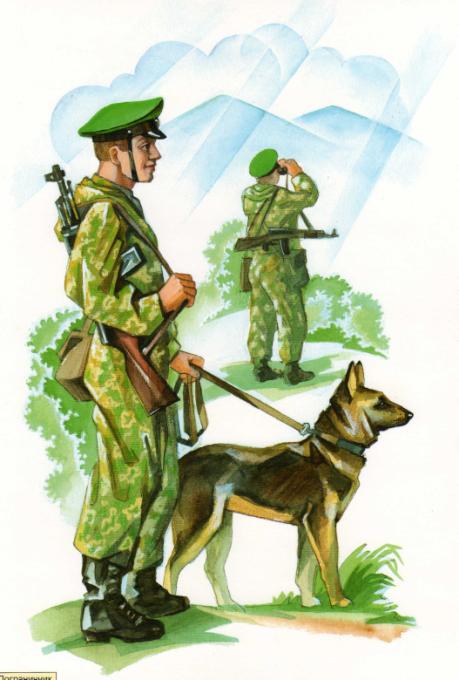 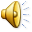 Артиллерист
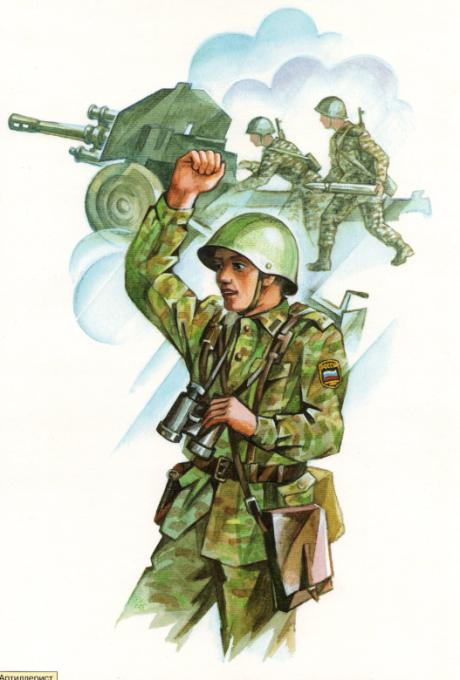 Подводник
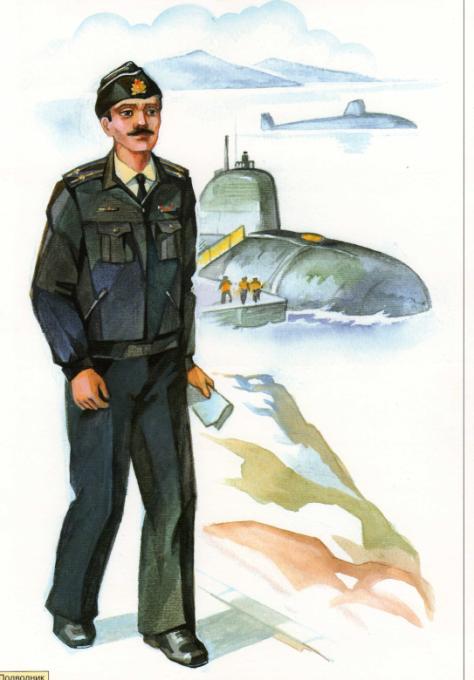 Десантник
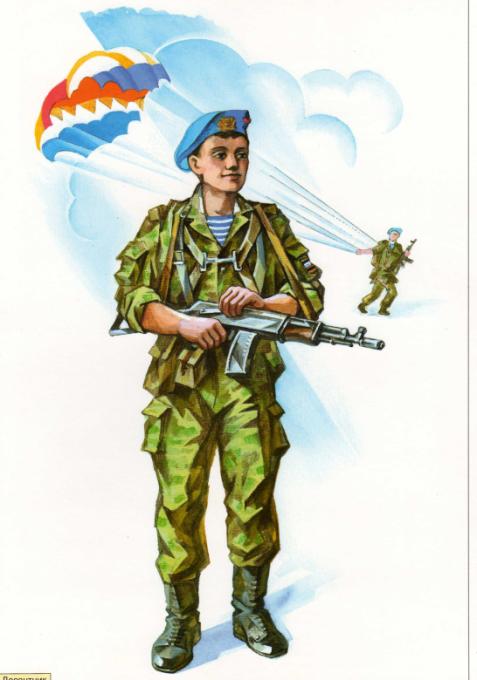 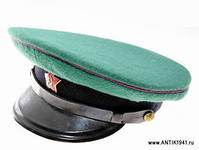 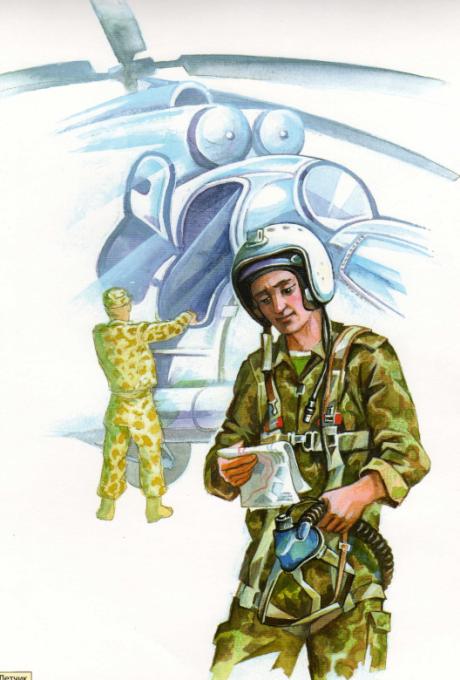 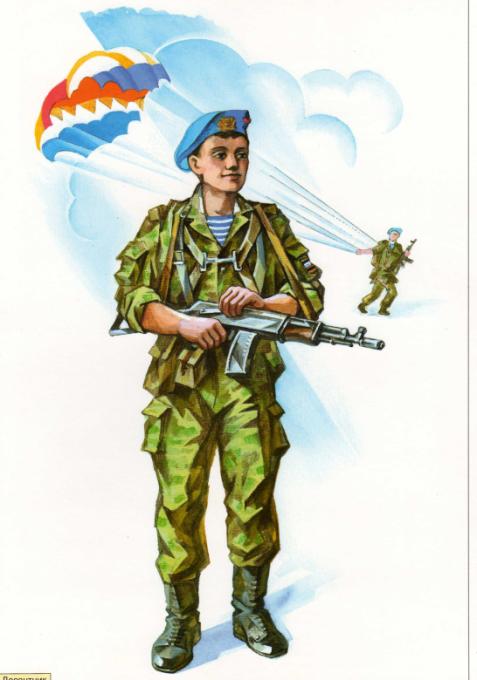 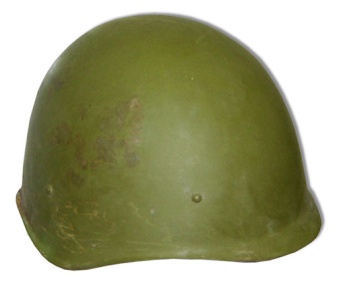 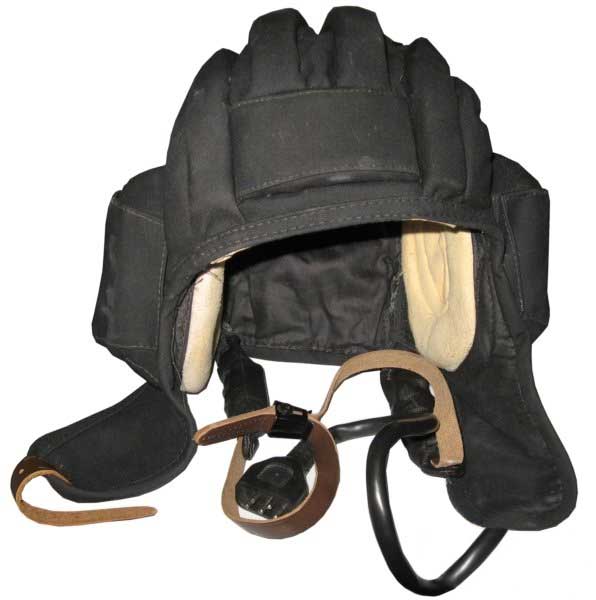 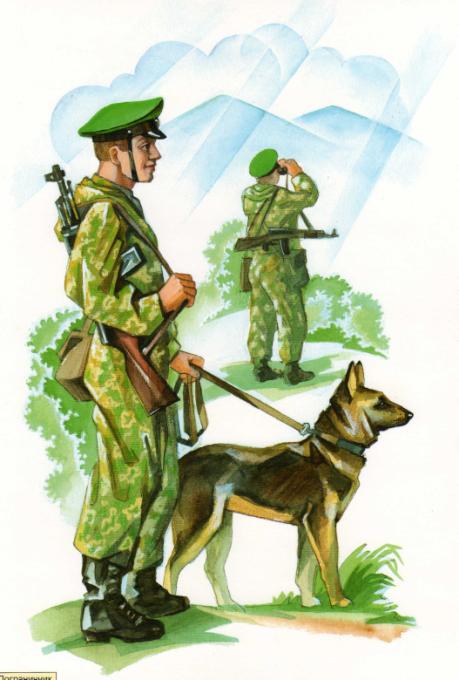 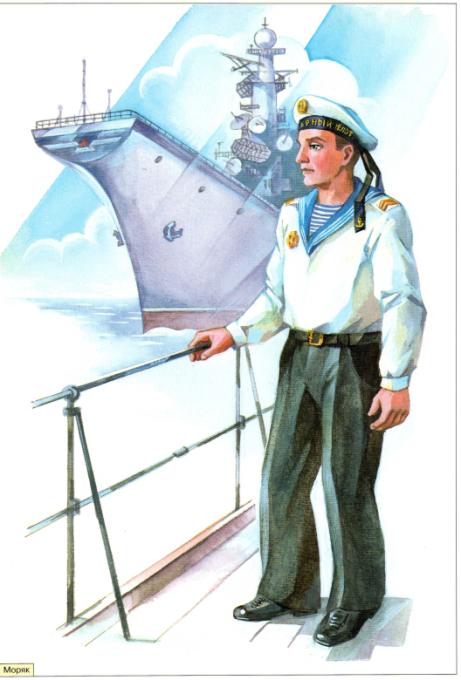 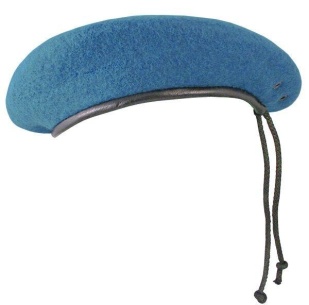 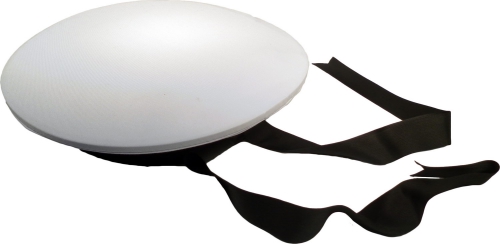 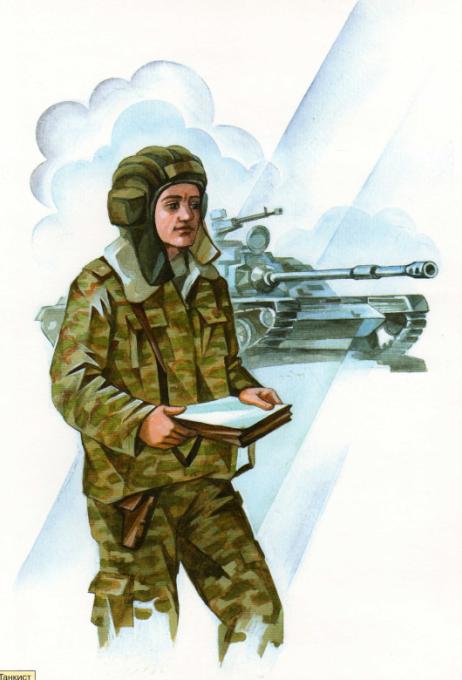 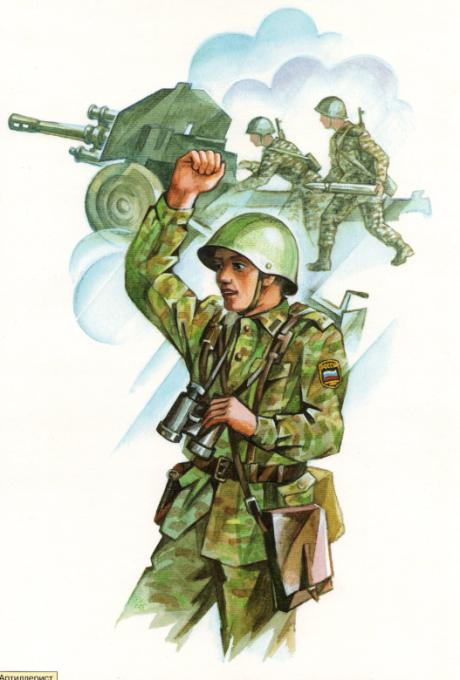 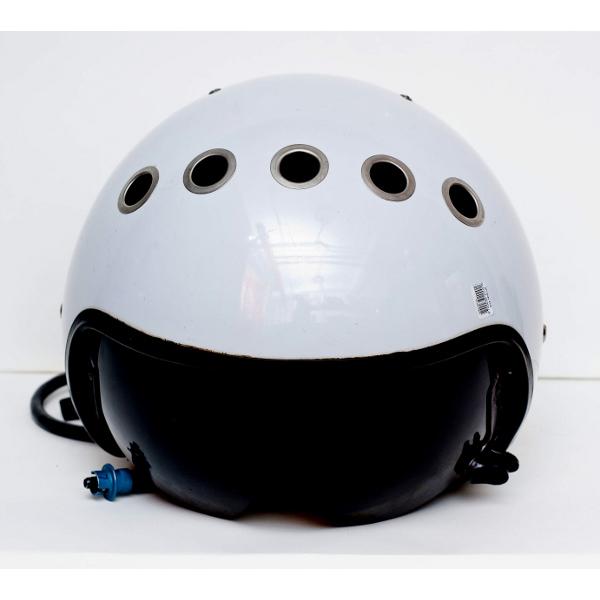 Ребята, а вы знаете, какая техника помогат нашим солдатам на службе?
Это все- военная техника.
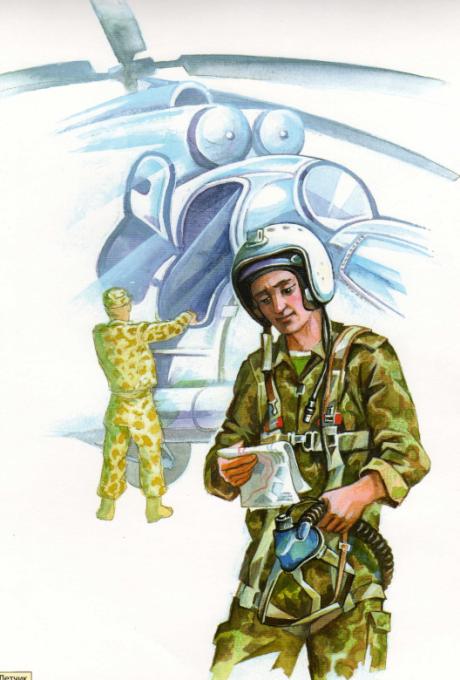 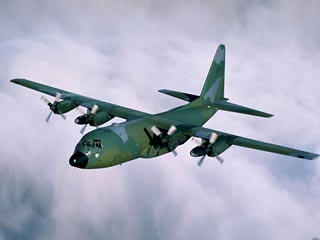 К самолету подошел …
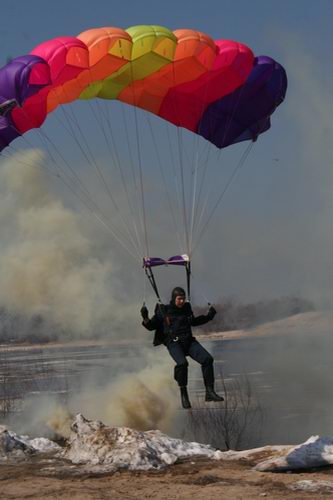 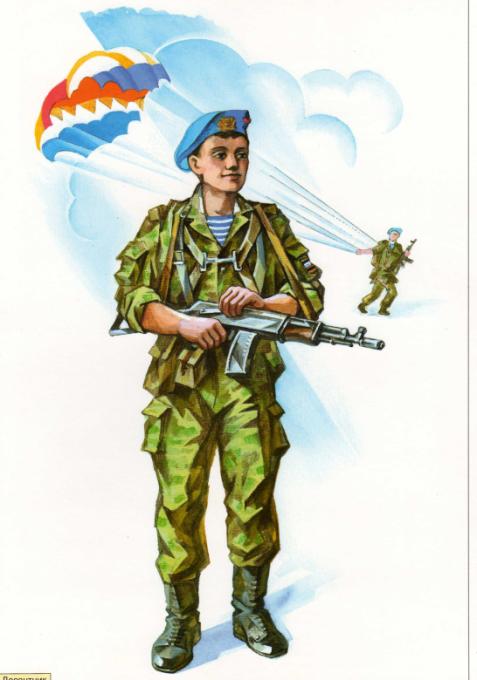 На парашюте спускается…
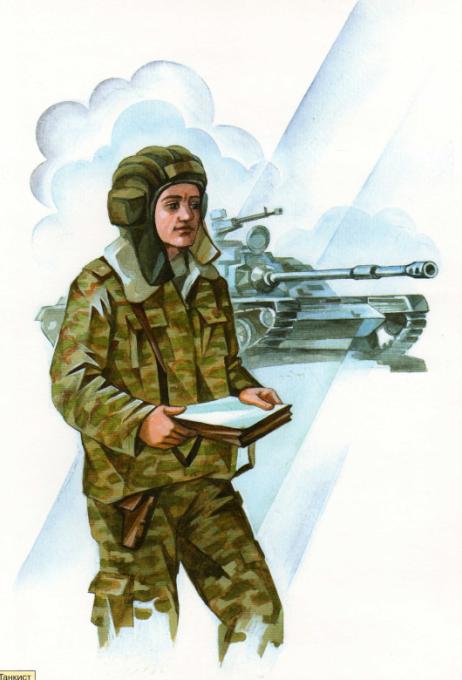 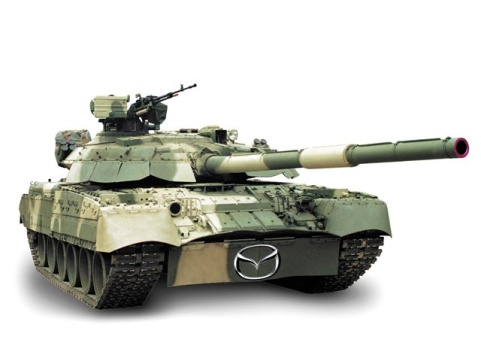 У танка встал…
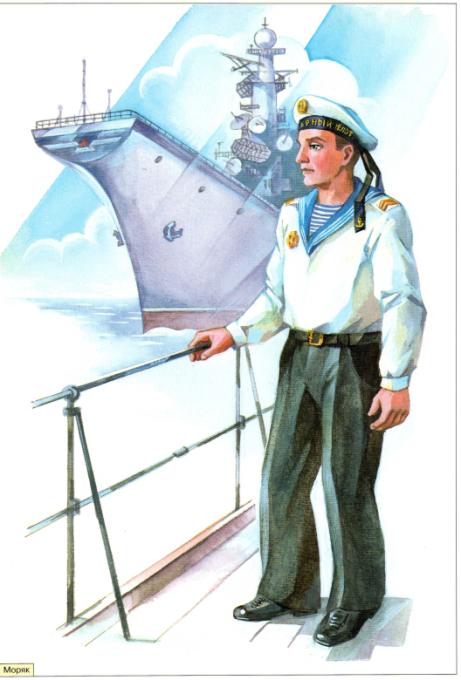 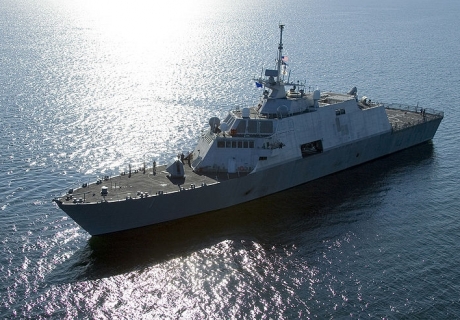 Около кораблей стоят…
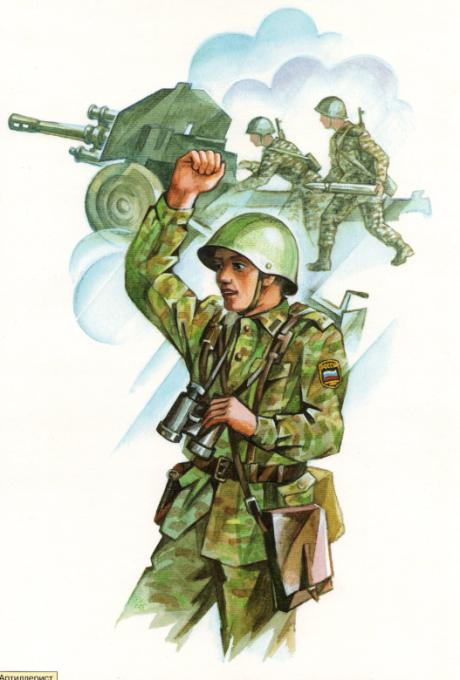 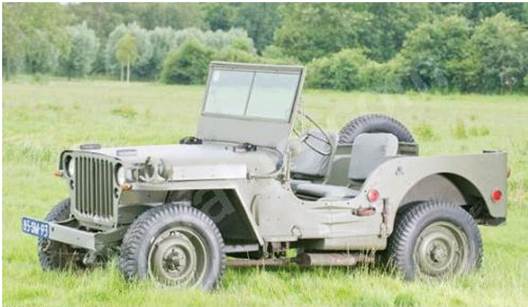 На машине едут…
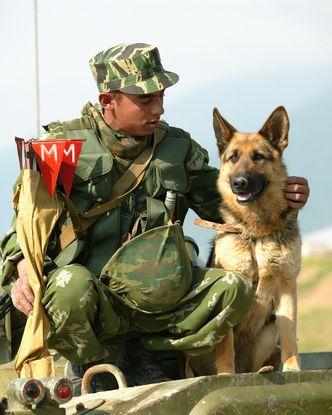 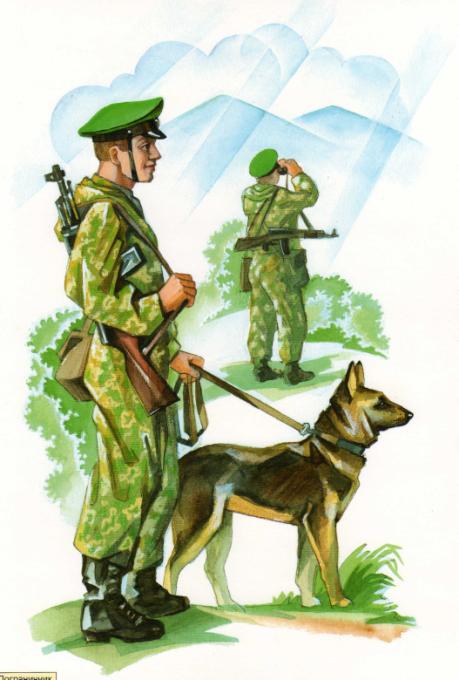 Границу охраняют…
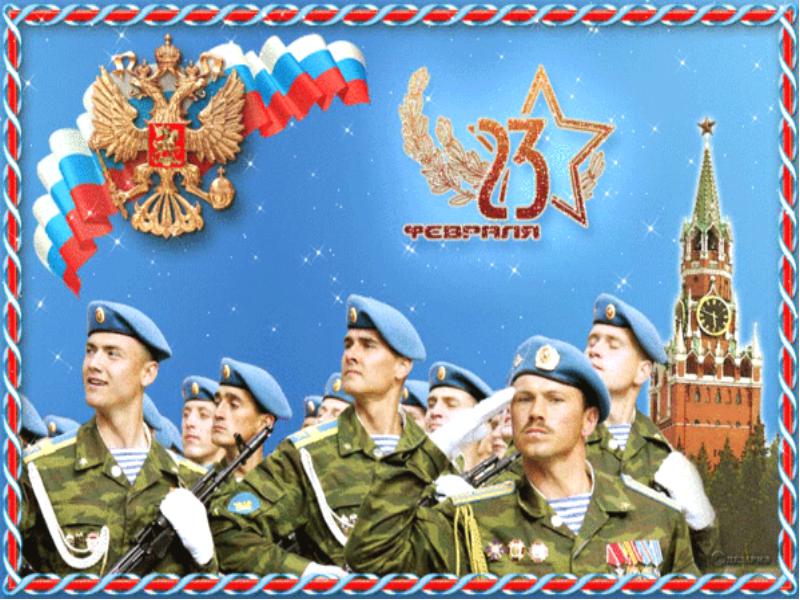 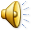